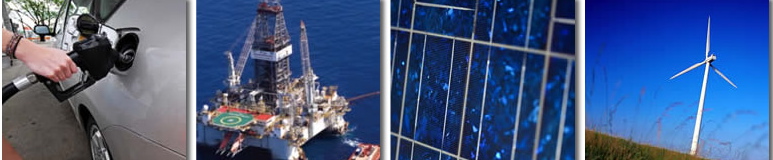 2013 Legislative Summit
Bruce Bullock
Director, Maguire Energy Institute
Adjunct Lecturer
Business Strategy and Economics
[Speaker Notes: Good morning and welcome.

I am Bruce Bullock, Director of the Maguire Energy Institute.

I am glad you’re here.

I want to take you through the new energy curriculum, the course, and the syllabus this morning, and then I want to learn a little more about you.]
Petroleum Supply Chain
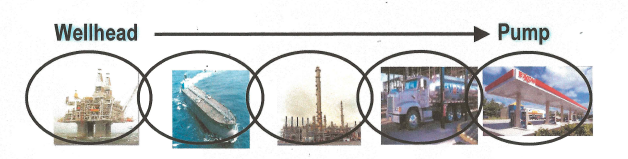 What has changed the game?
George Mitchell
Reasonable public policy
3D and 4D Seismic
Deepwater technology
Horizontal drilling
Hydraulic fracturing
3D Seismic
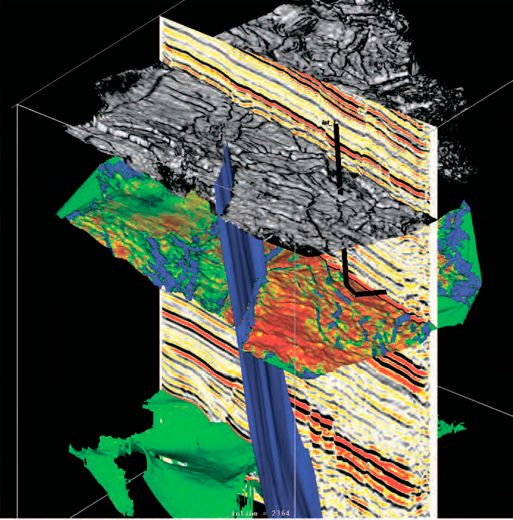 Deepwater Technology
Horizontal Drilling and Hydraulic Fracturing
Barnett Shale Well Count
16,530
Barnett Shale Gas Production
Eagle Ford Drilling Permits
Eagle Ford Gas Production
Eagle Ford Oil Production
Eagle Ford Condensate Production
Permian Basin Drilling Permits
Permian Basin Production
Eagle Ford and GOM Future Could Be Bright
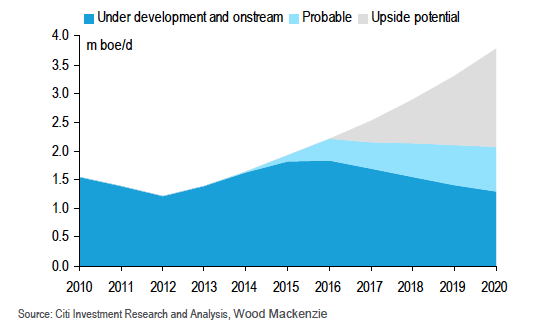 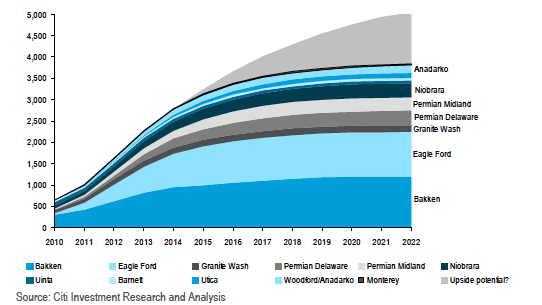 Constraints
People
Policy
Infrastructure
Midstream
Trends in the Refining and Marketing Value Chain
Trends
Divestment of retail operations
Refining margins squeezed
Splitting of integrated companies
Ethylene expansions on the Gulf Coast
Refining 101
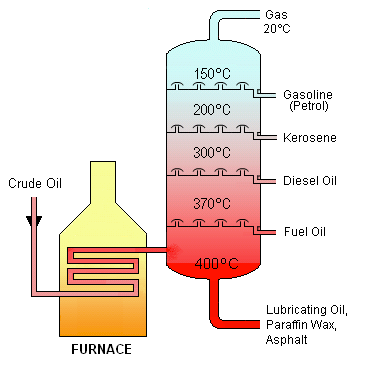 Distillation is used to separate the various elements of crude oil into its separate components

Crude is boiled, and the vapor condenses in a tall distillation column

Different components are drawn off as they condense at each level

The heavy bottom fractions are often cracked into lighter, more useful products

All fractions are processed further in other refining units
Divestment of Retail Operations
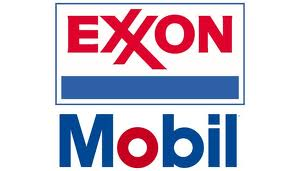 ExxonMobil divested retail stations
7-11 expanding
Quik Trip and other super stations growing
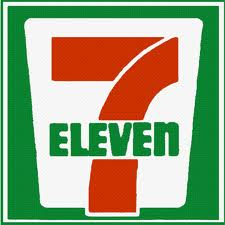 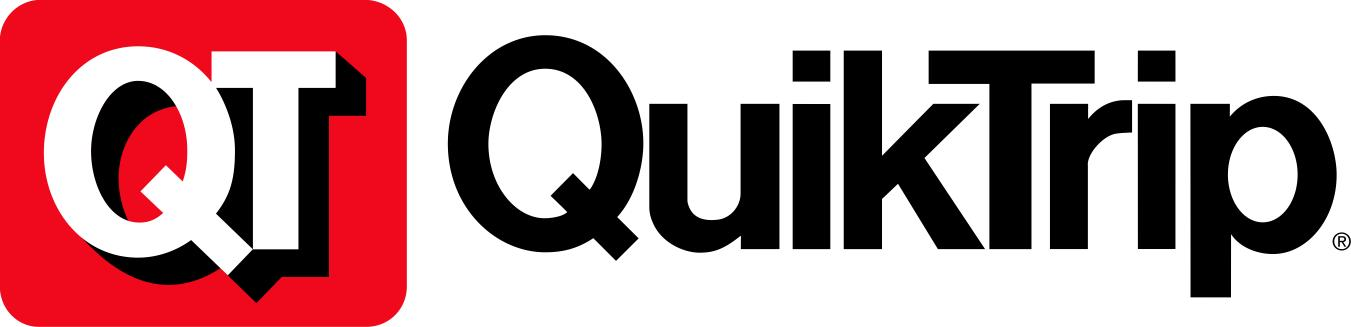 Squeezed Refining Margins
Integrated Companies Splitting
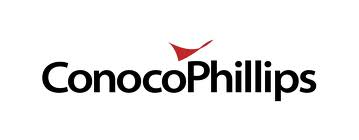 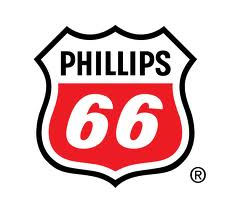 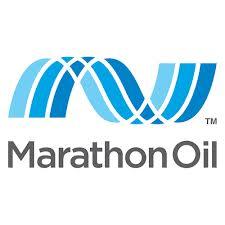 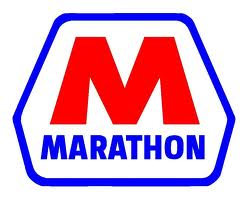 Low Energy Costs Driving Petrochemicals
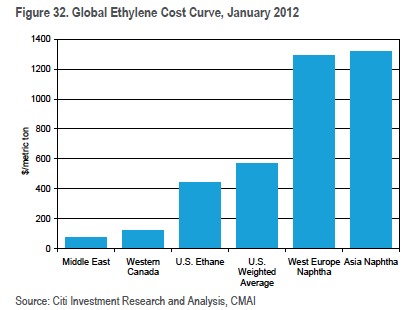 Great News for Texas
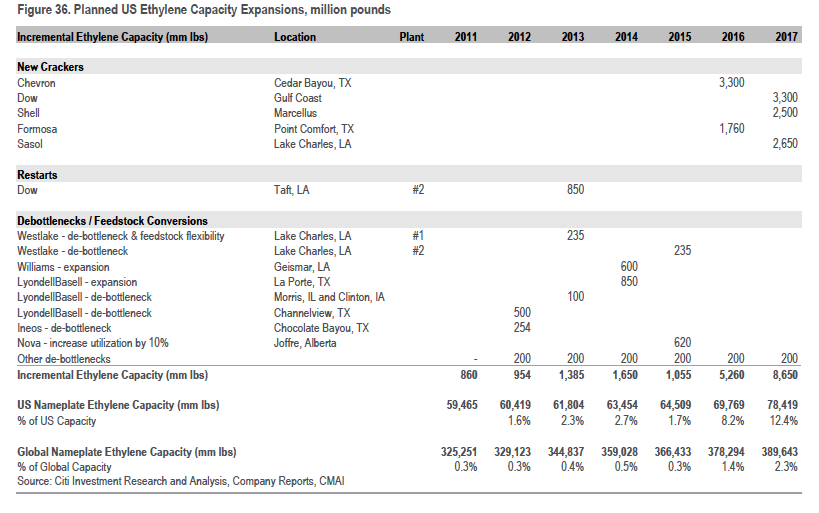 Constraints
Capital costs
Heavy crude supply
Environmental restrictions